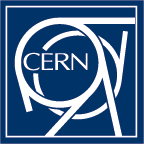 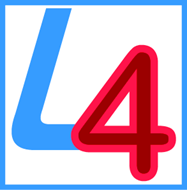 LINAC4 RFQ
commissioning and measurements
alessandra lombardi – 20 Nov 2013 – GSI
The time allocated for this talk is longer than the time it took to commission the RFQ …….
Talk outline
RFQ beam commissioning
Layout -1 min
Source measurements-2 min
Beam thru the RFQ-3min
Measurements -4 min
Conclusions and discussion -5 min
Set solenoids to nominal value- 1min
Open beam stopper and vacuum valve-30 sec
Empirically optimise  steerers - 2 min 
See beam at 3 MeV :
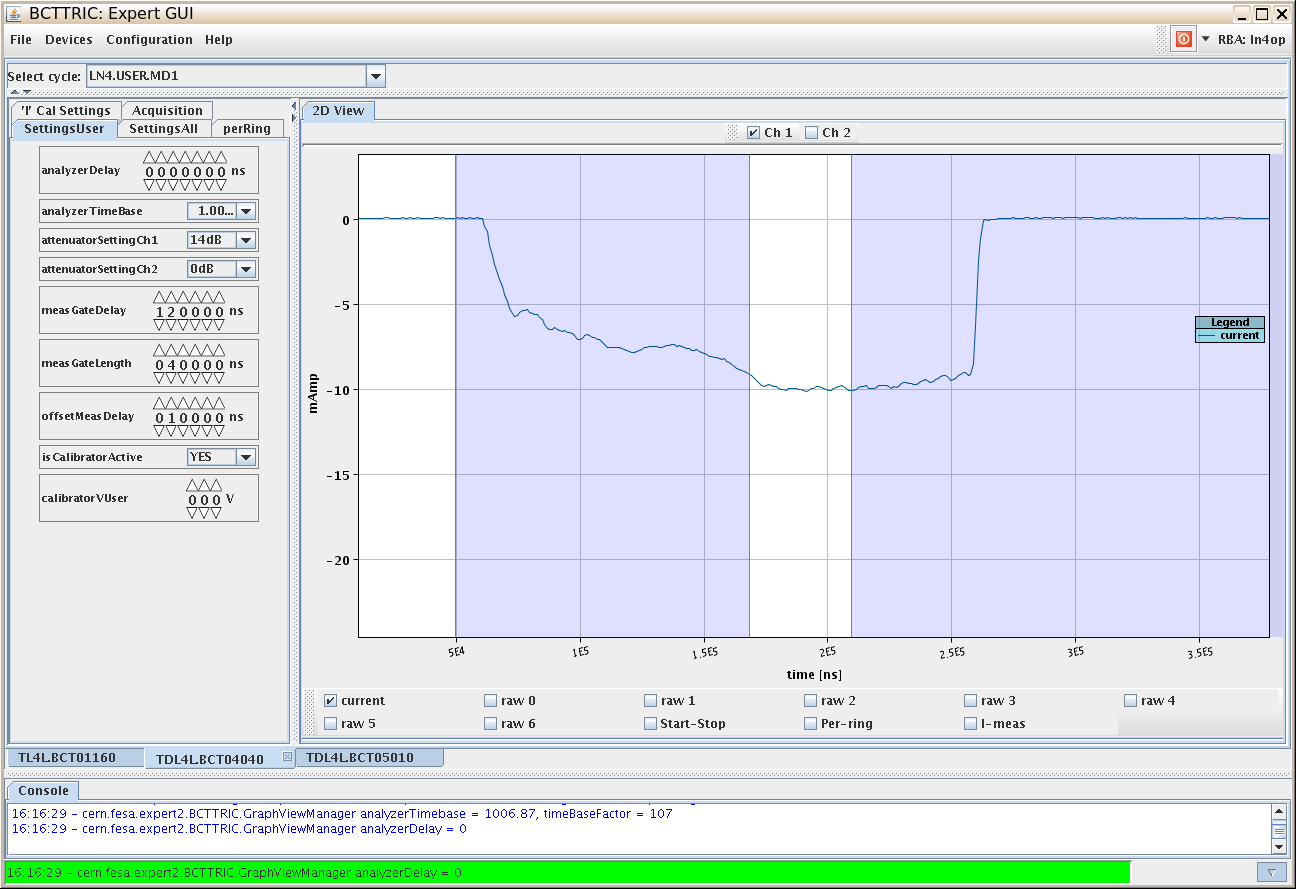 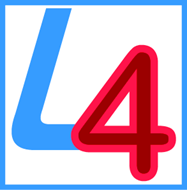 45 kev to 3 Mev
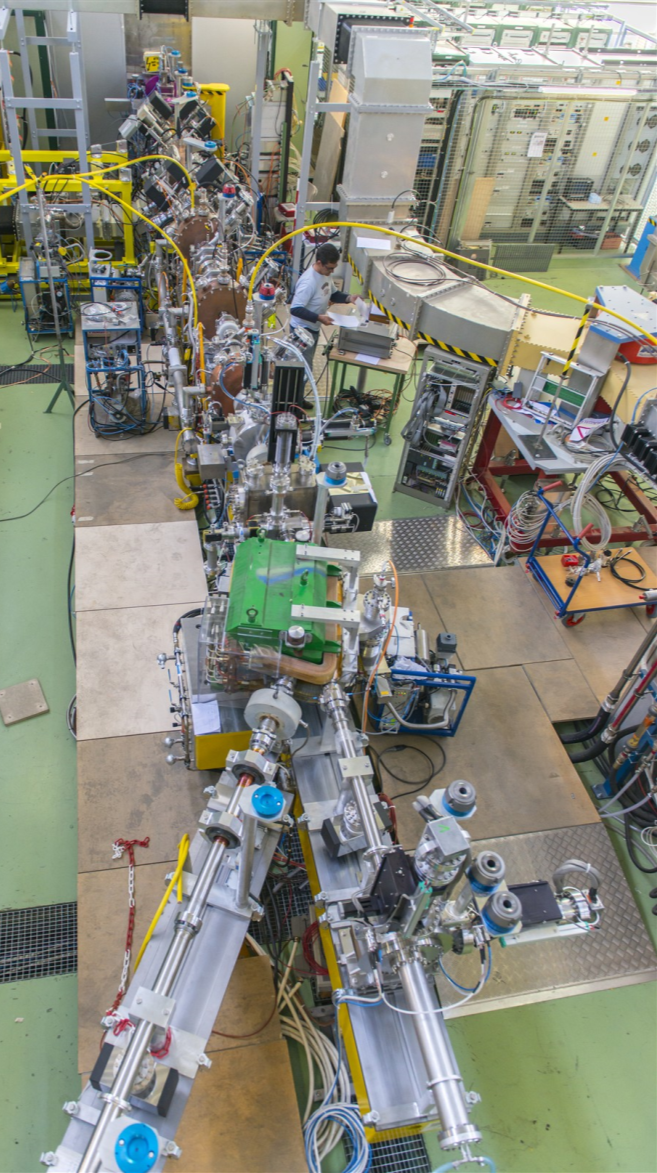 ion source
RFQ
chopper line
Diagnostics line
spectrometer
beam dump
Movable Diagnostic bench
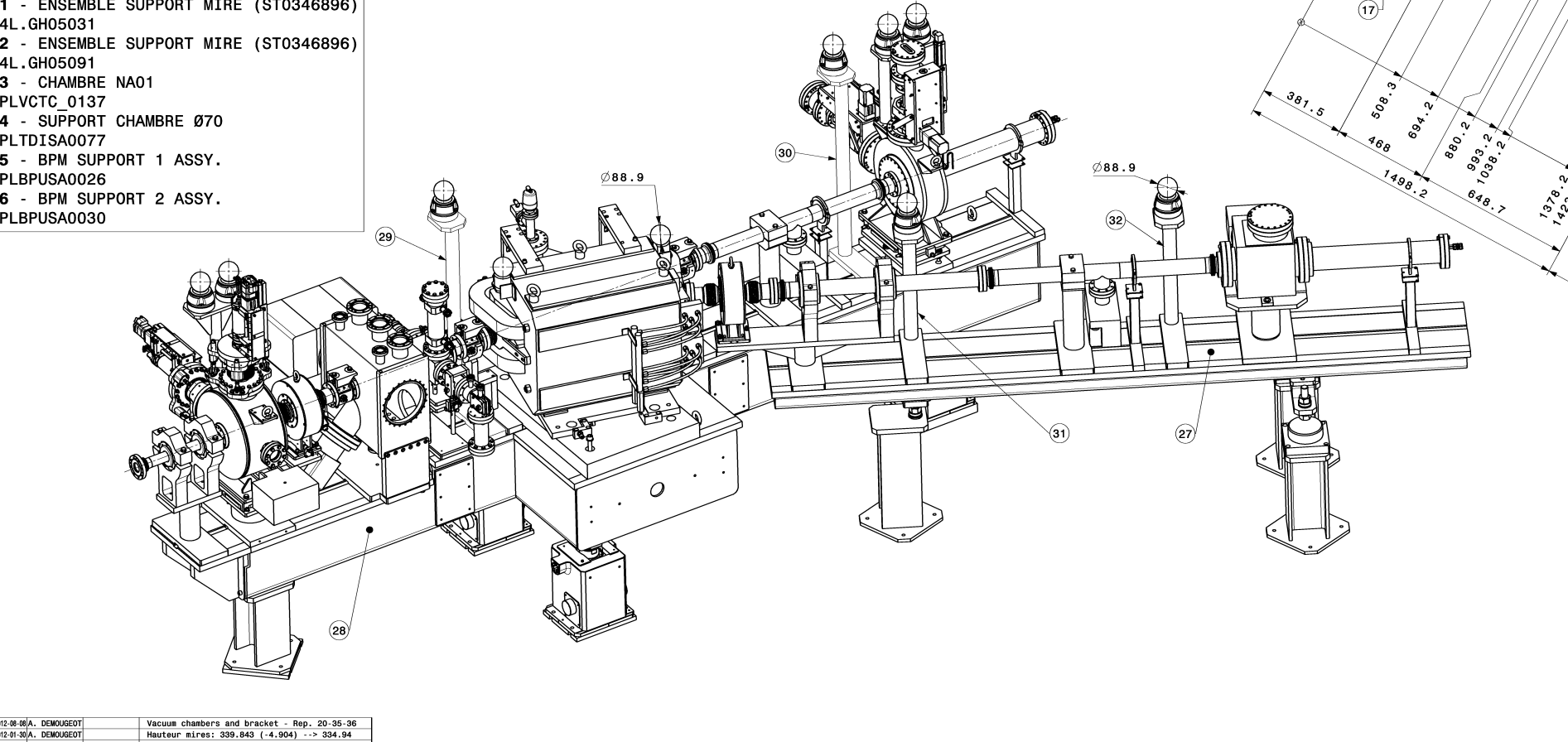 Beam at the source-45kev
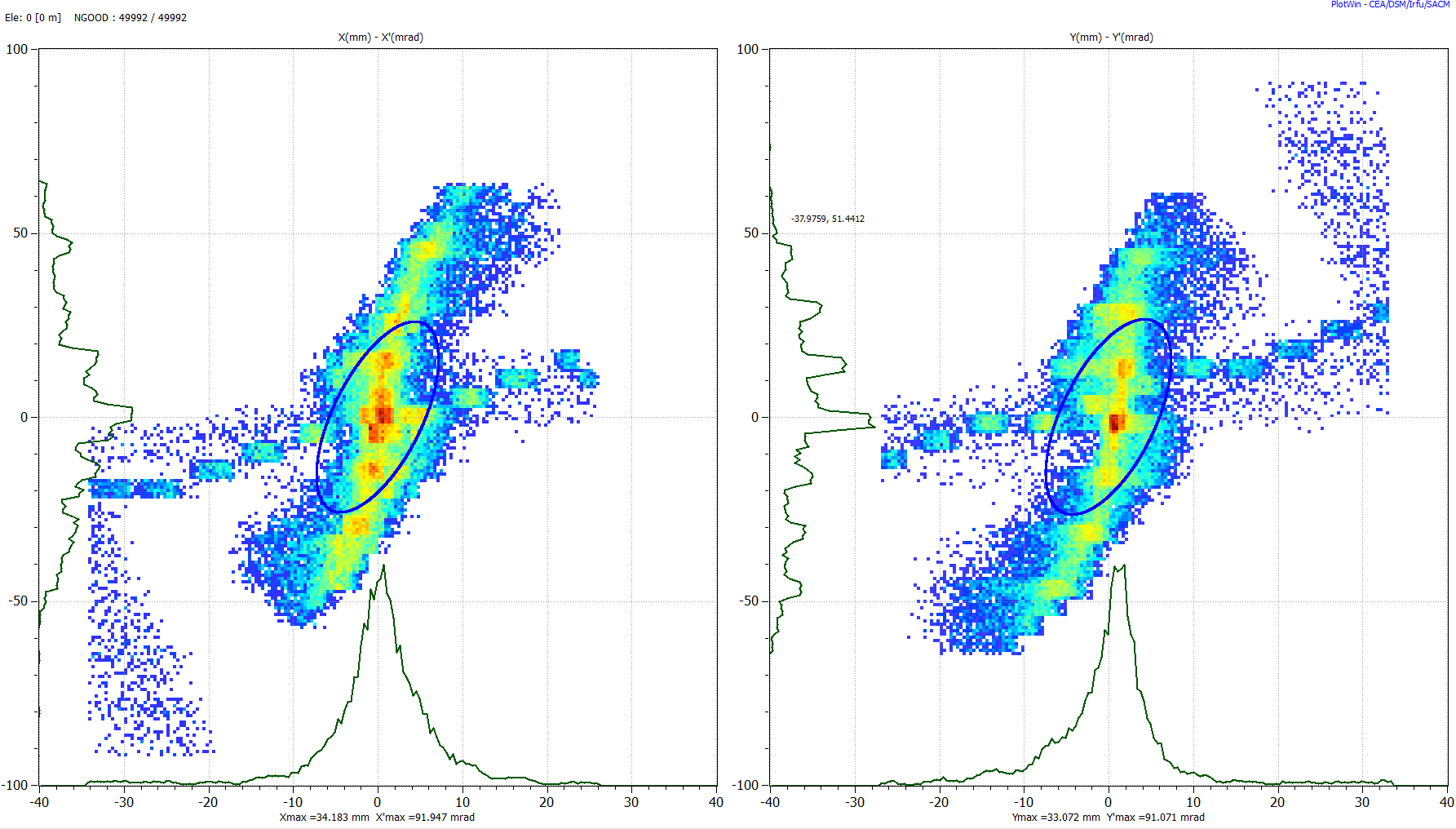 Measured emittance, includes H0.
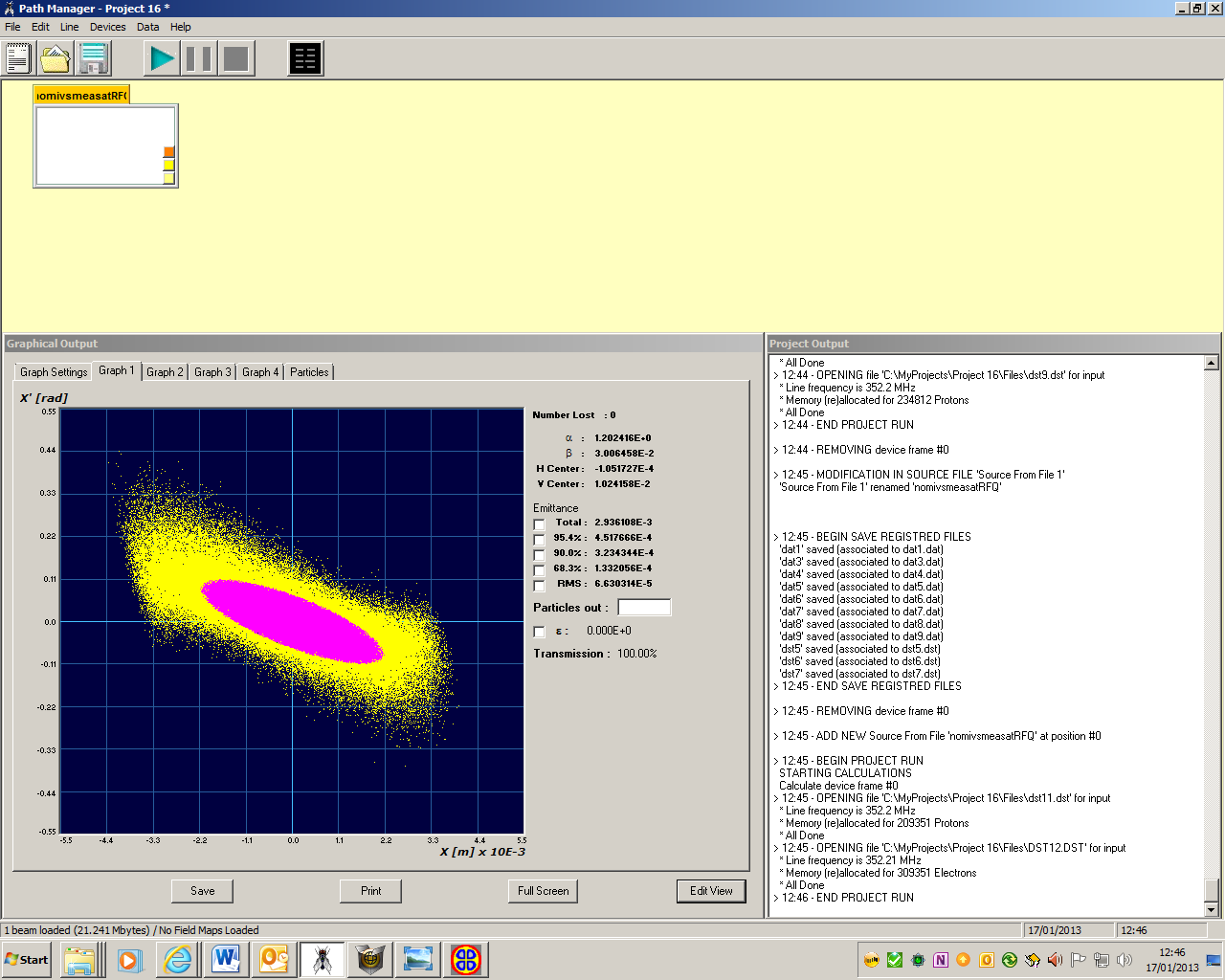 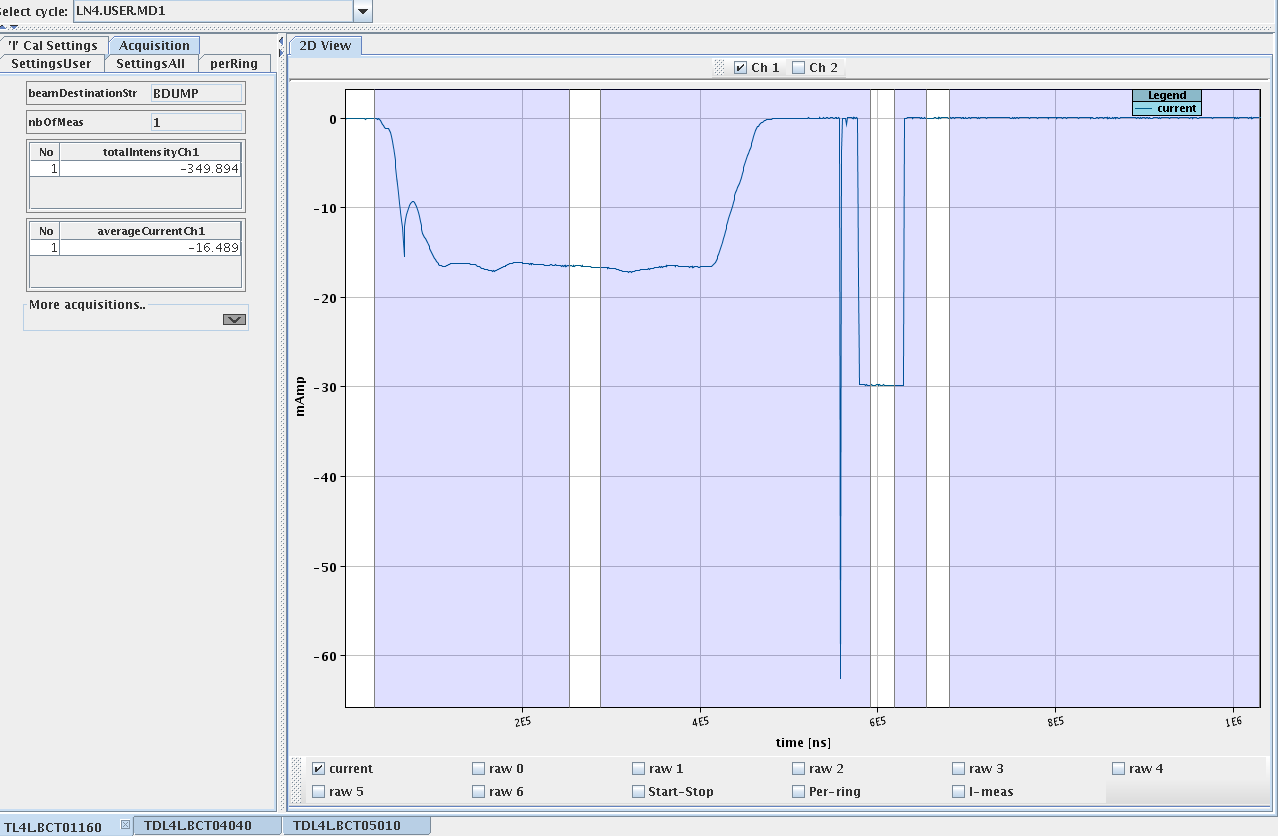 Measured current : 16mA for 200µsec.
Comparison of measured emittance (yellow) and RFQ acceptance (pink). The expected transmission (PARMTEQ + TOUTATIS) is 75%.
First beam thru the RFQ
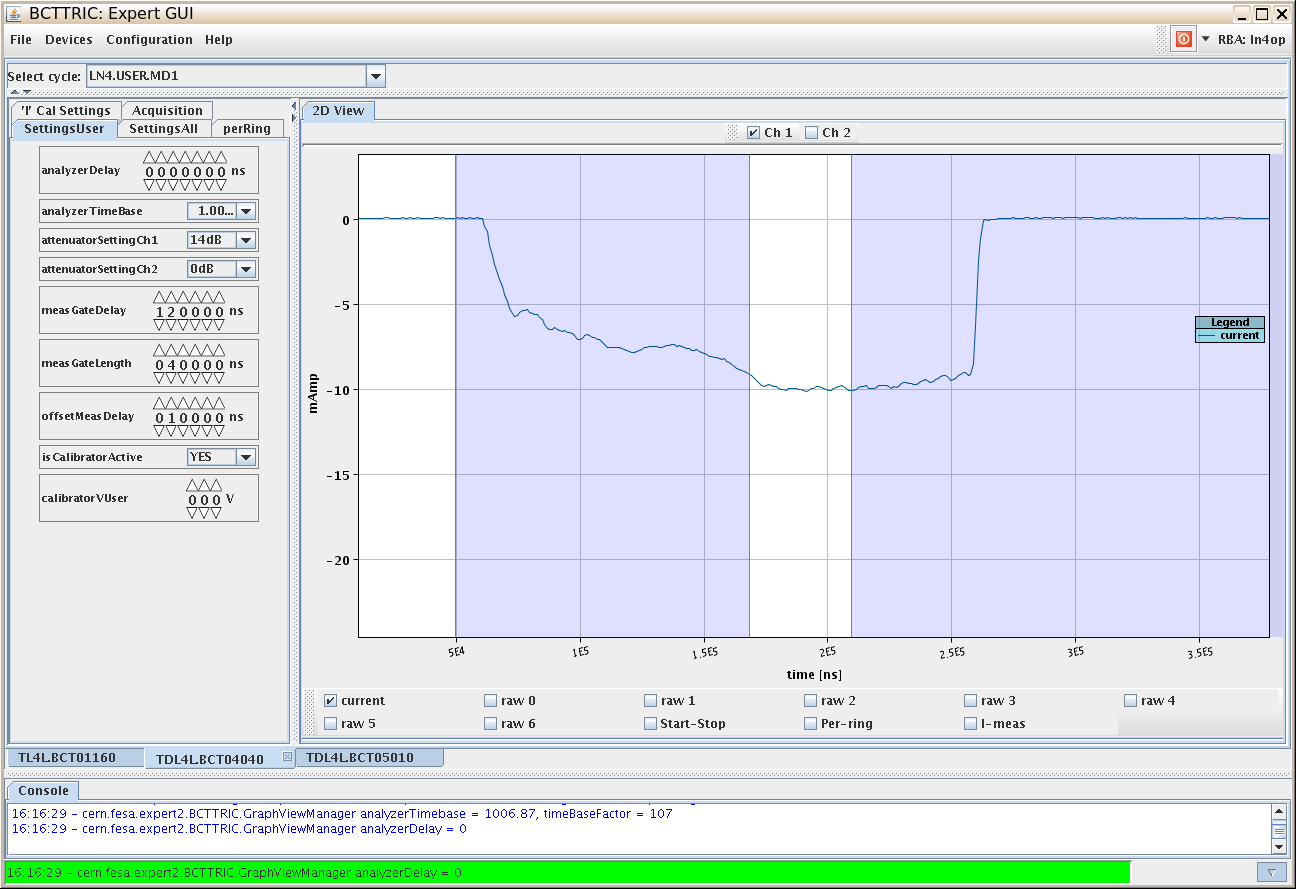 Wednesday 13/03/13 at 16h10  
10mA H- accelerated to 3 MeV
Transmission vs. RF powerfor different pressure in the LEBT (neutralisation)
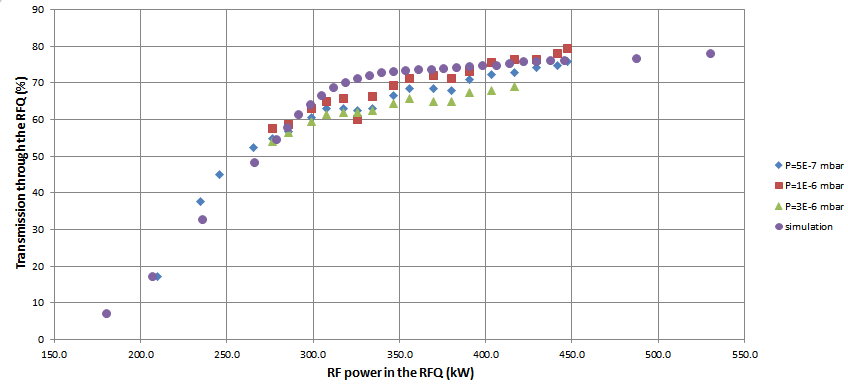 Transverse emittance-direct
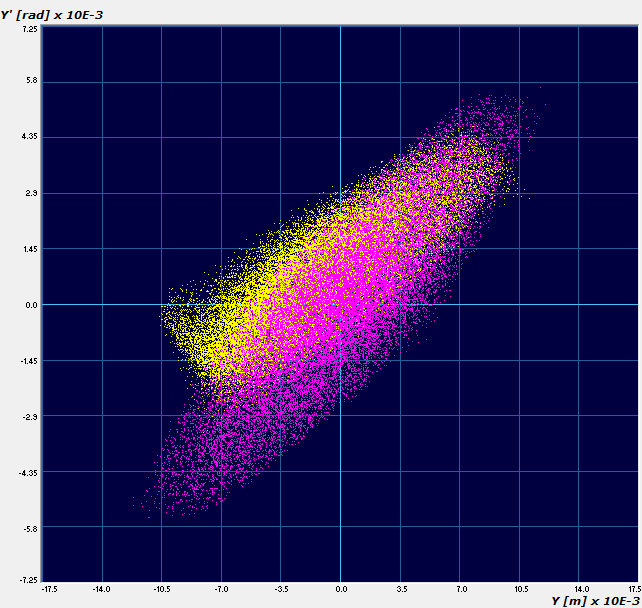 Yellow = measured, pink = simulations
Long emittance -indirect
BSM
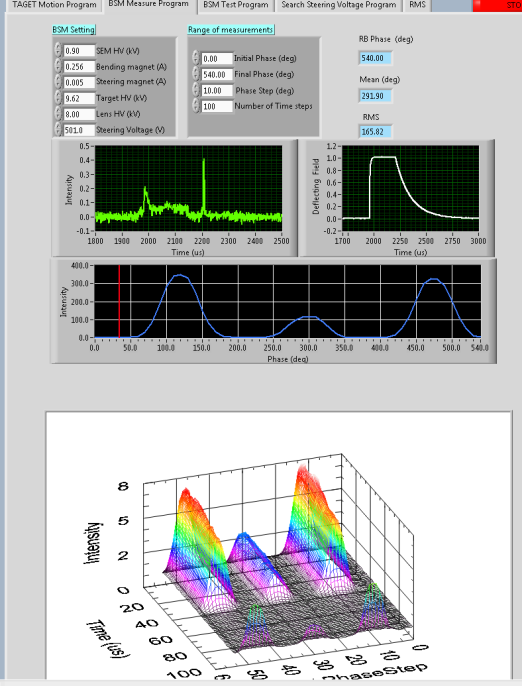 RFQ
BU.2 varying
BU.1 fixed
BU.3 OFF
Measurement
Reconstruction
Long emittance -indirect
Expected : 21 keV
Reconstructed : 22 keV


Reconstruction technique and diagnostic performance were validated !
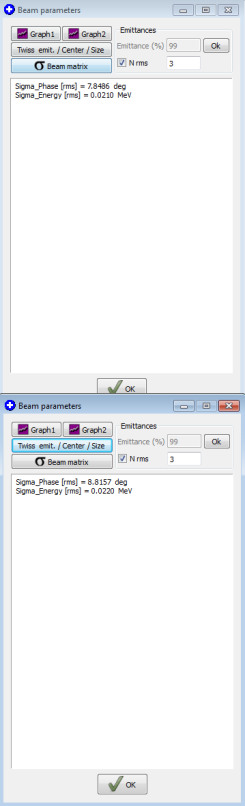 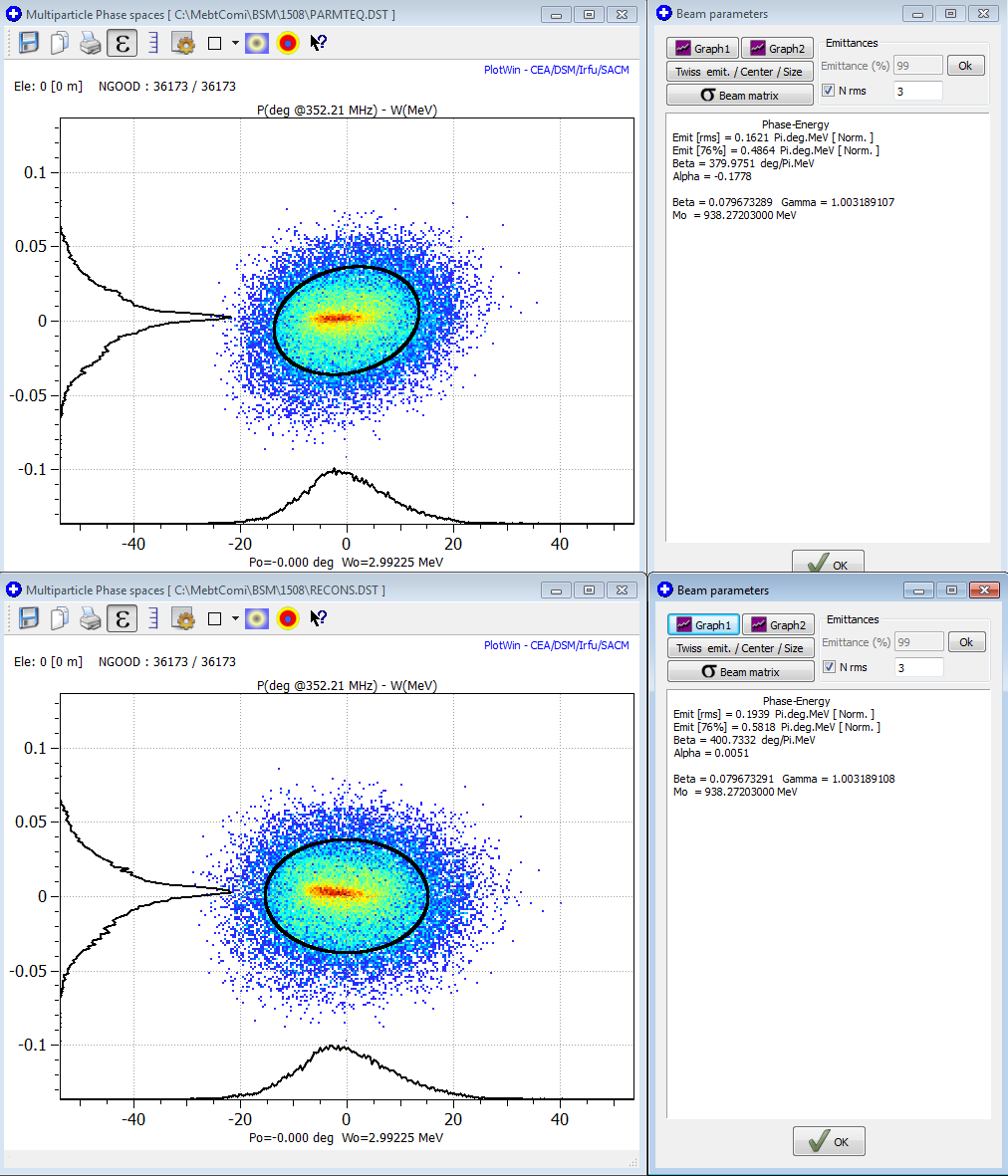 JUST LUCKY OR…?
The beam commissioning was very swift because of a strong collaboration between mechanics, RF and beam dynamics during the manufacturing phase AND a thorough work of simulations and measurements on the LEBT
 
We have developed a tool to generate a particle beam distribution FROM MEASURED data. We find that the simulations with a computer generated beam with the same rms emittance doesn’t represent the measurements as well. 

Indirect measurements (transverse emittance via wire scanner; longitudinal via Bunch Shape Monitor) are sufficiently accurate, provided we use as input the measured beam at 45keV. SOMEWHERE A SLIT AND GRID EMITTANCE MEASUREMENT IS NEEDED!
alessandra lombardi